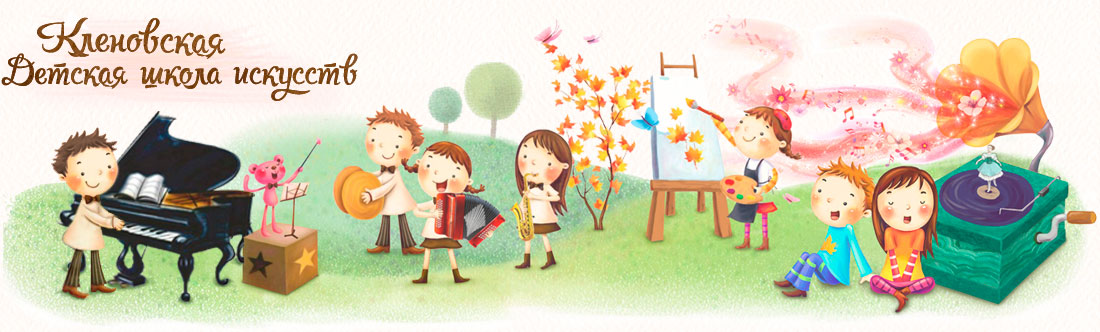 Праздник провела и отчет подготовила: педагог-организатор Вараксина Галина Александровна. 01.09.2018 год.
Отчет по празднику 1 сентября
Праздник проходил в кленовском Доме Культуры  посвящённый дню знаний 1 сентября в 10:00 утра.
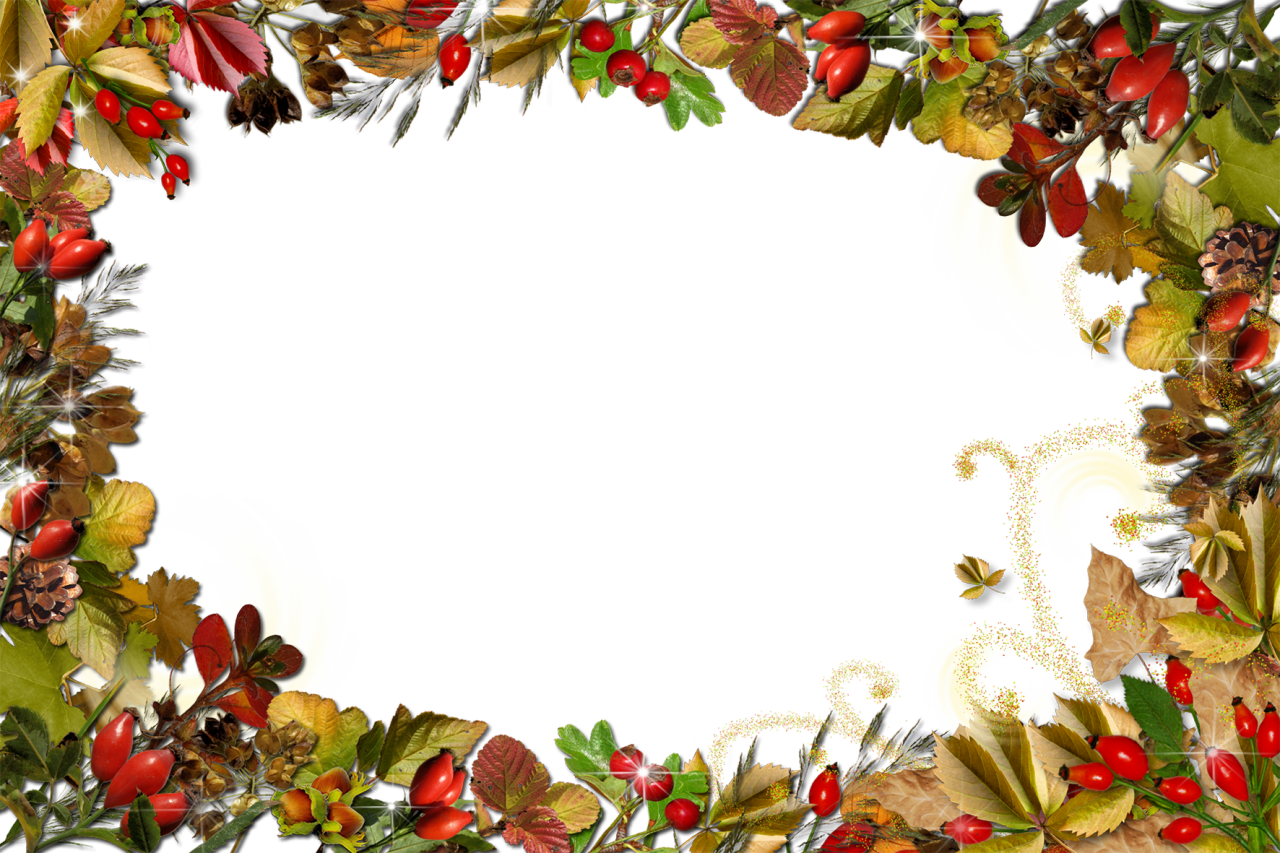 Наши ведущие: Быкова Наталья и Клинов Александр, ученики 9 класса
У нас были интересные конкурсы, которые всех заинтересовали, участвовали дети двух отделений: музыкальное и художественное. победила дружба.
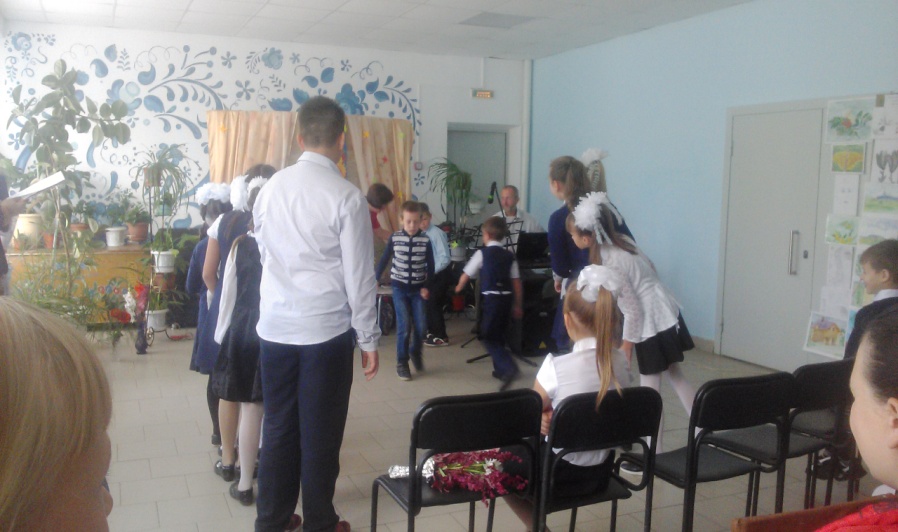 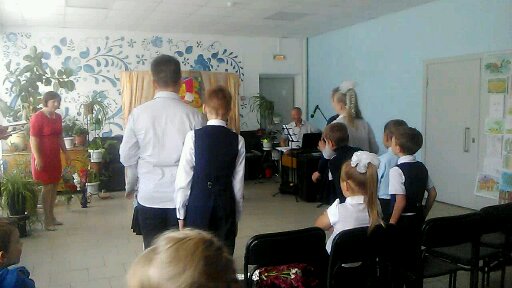 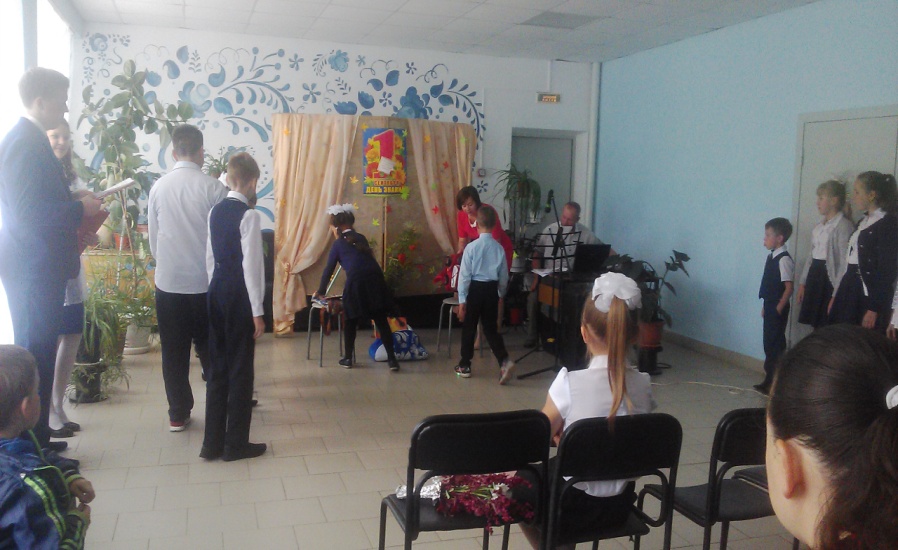 Дети музыкального отделения показывали, чему они научились за время обучениЯ в детской школе искусств
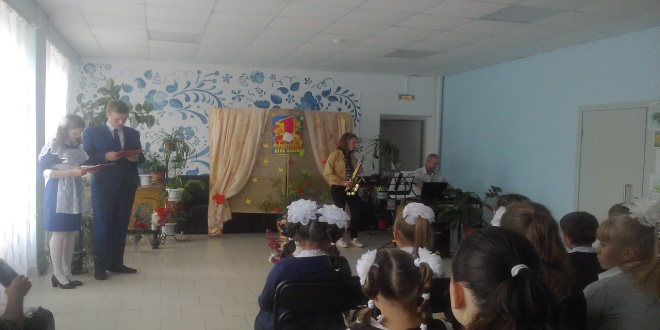 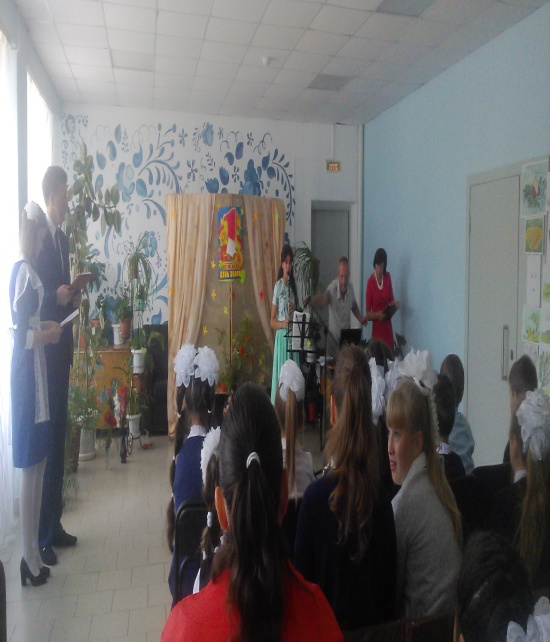 К нашим юным музыкантам присоединилась Луткова Татьяна николаевна, преподаватель вокала, которая уже долгое время  выступает на всех праздниках.
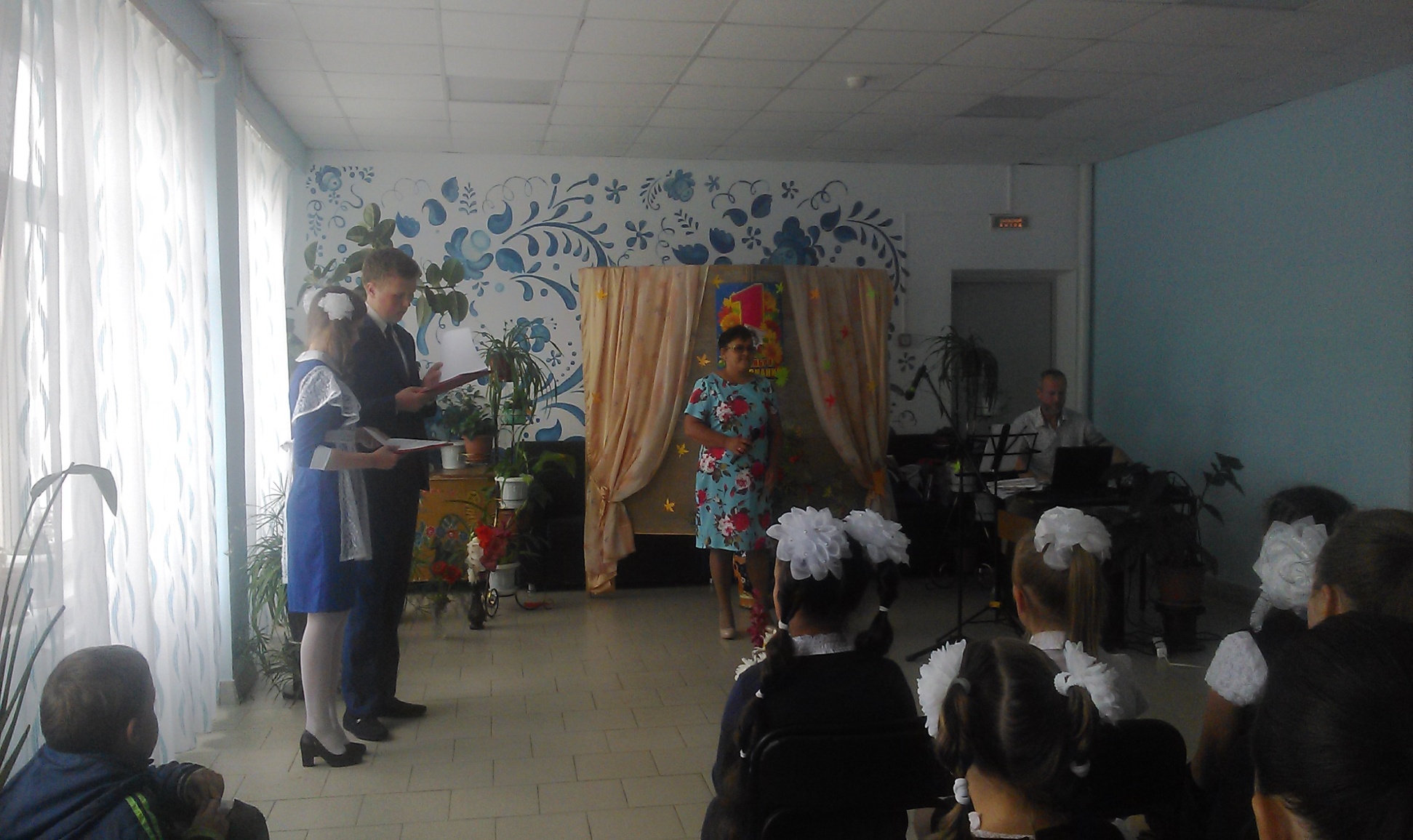 Дети художественного отделения подготовили вашему вниманию выставку рисунков, которые они сделали на пленЭре.
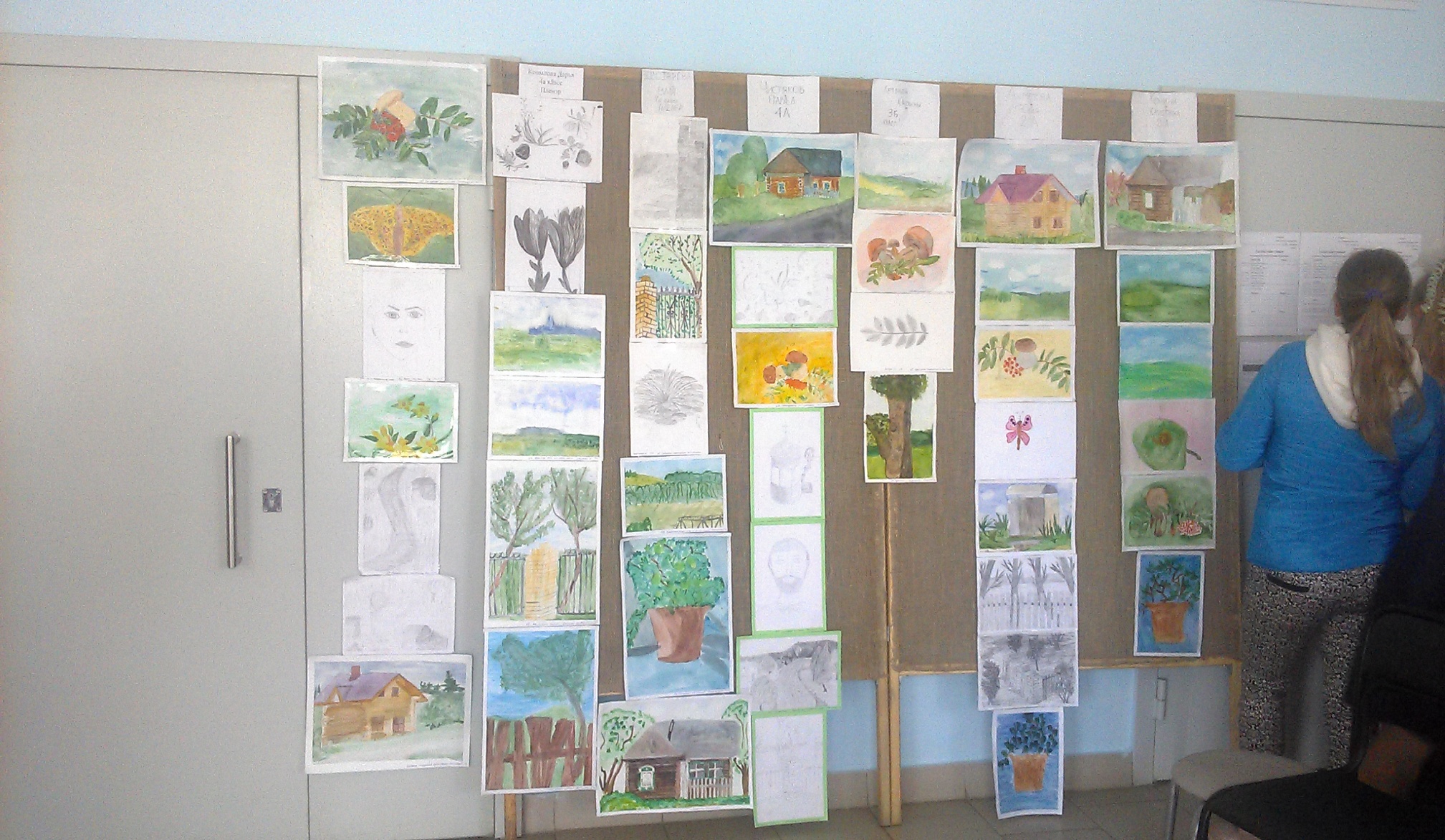 Директор детской школы искусств Бажутина Людмила Васильевна выразила несколько пожеланий нашим маленьким первоклассникам и старшим ученикам.
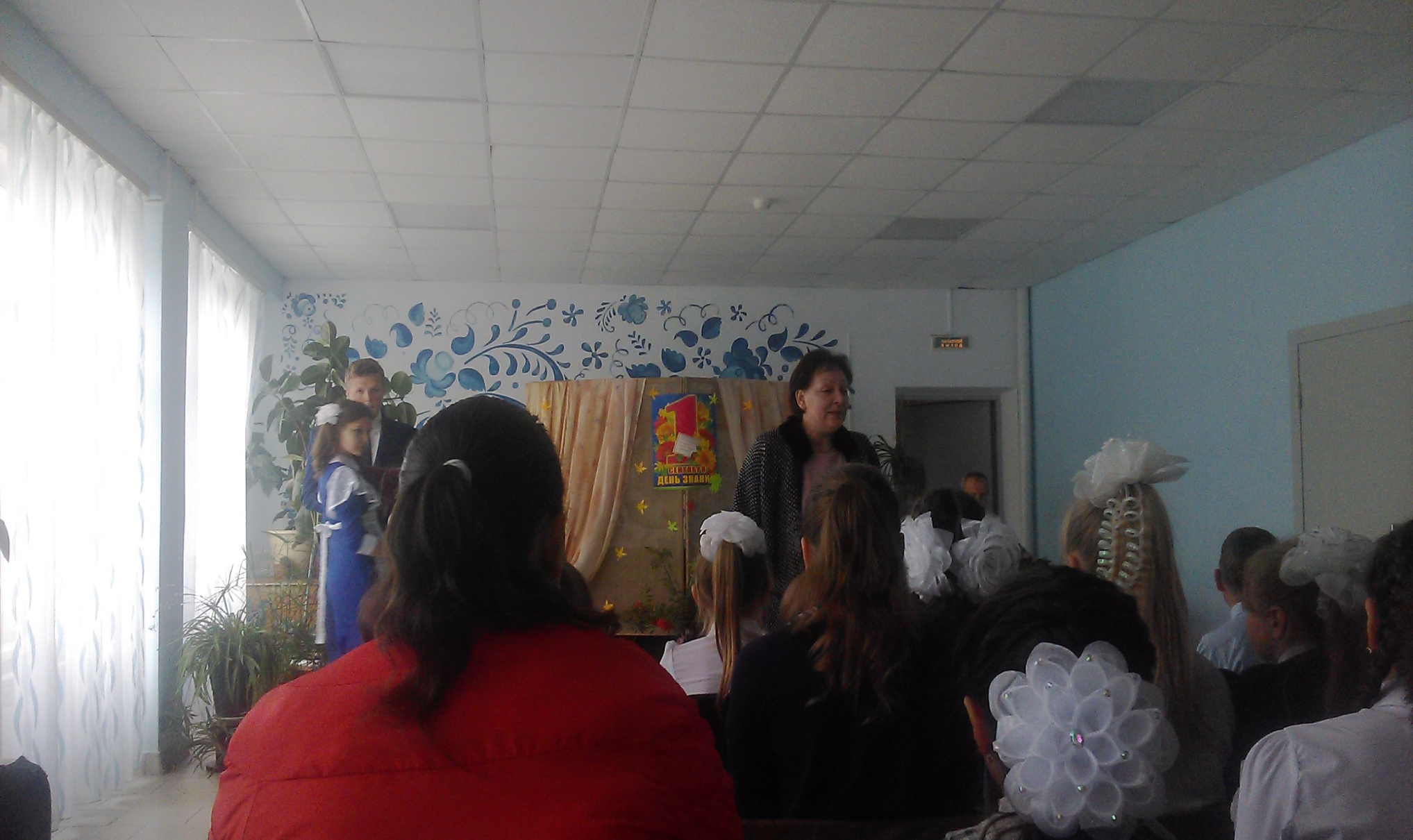 К ней присоединилась Ефименко Лариса Николаевна, которая напомнила нам о правилах дорожного ведения и пожарной безопасности.
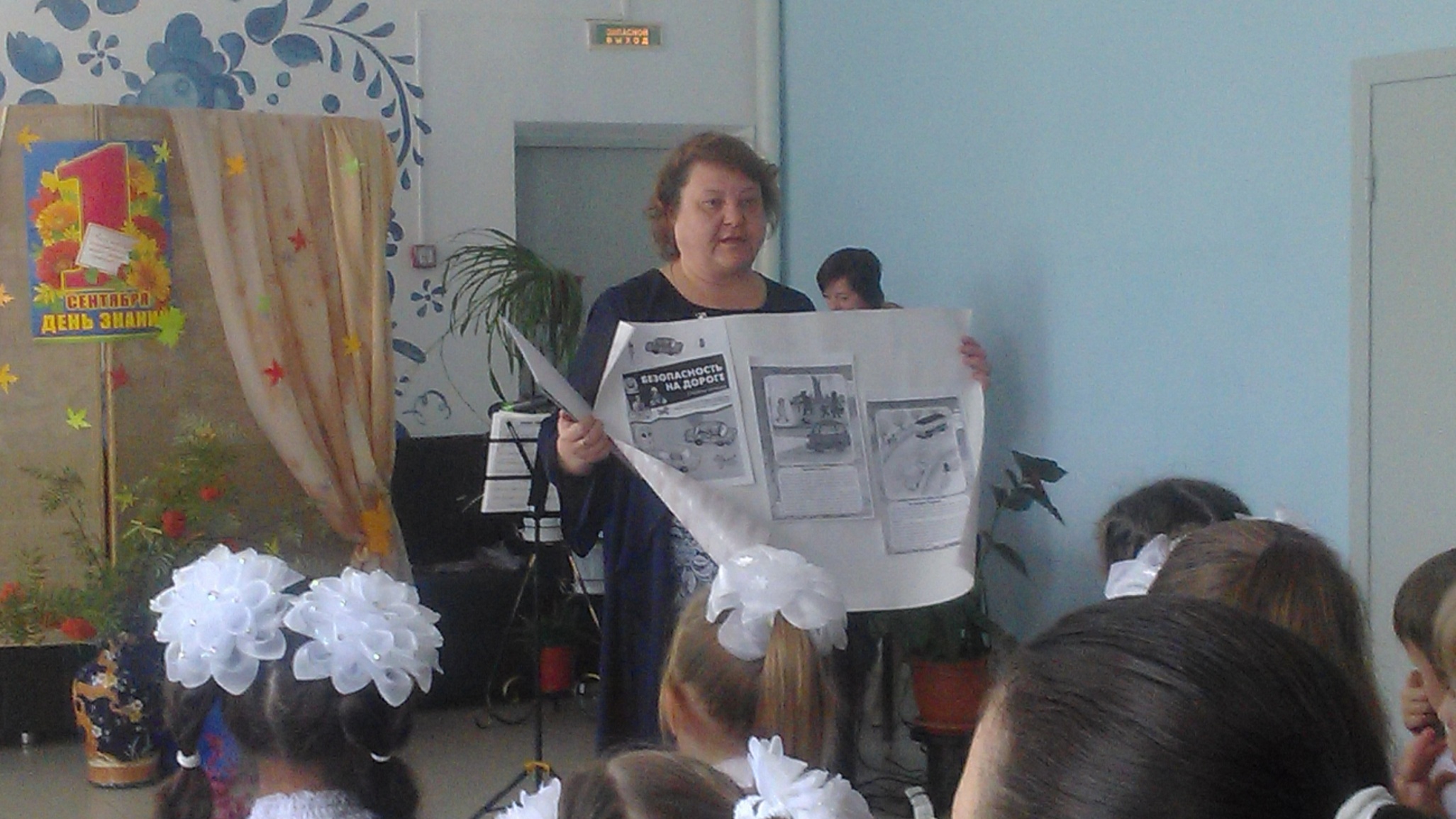 Преподавателей поддержал родительский комитет, мысли которого озвучила Смирнова Маргарита Сергеевна.
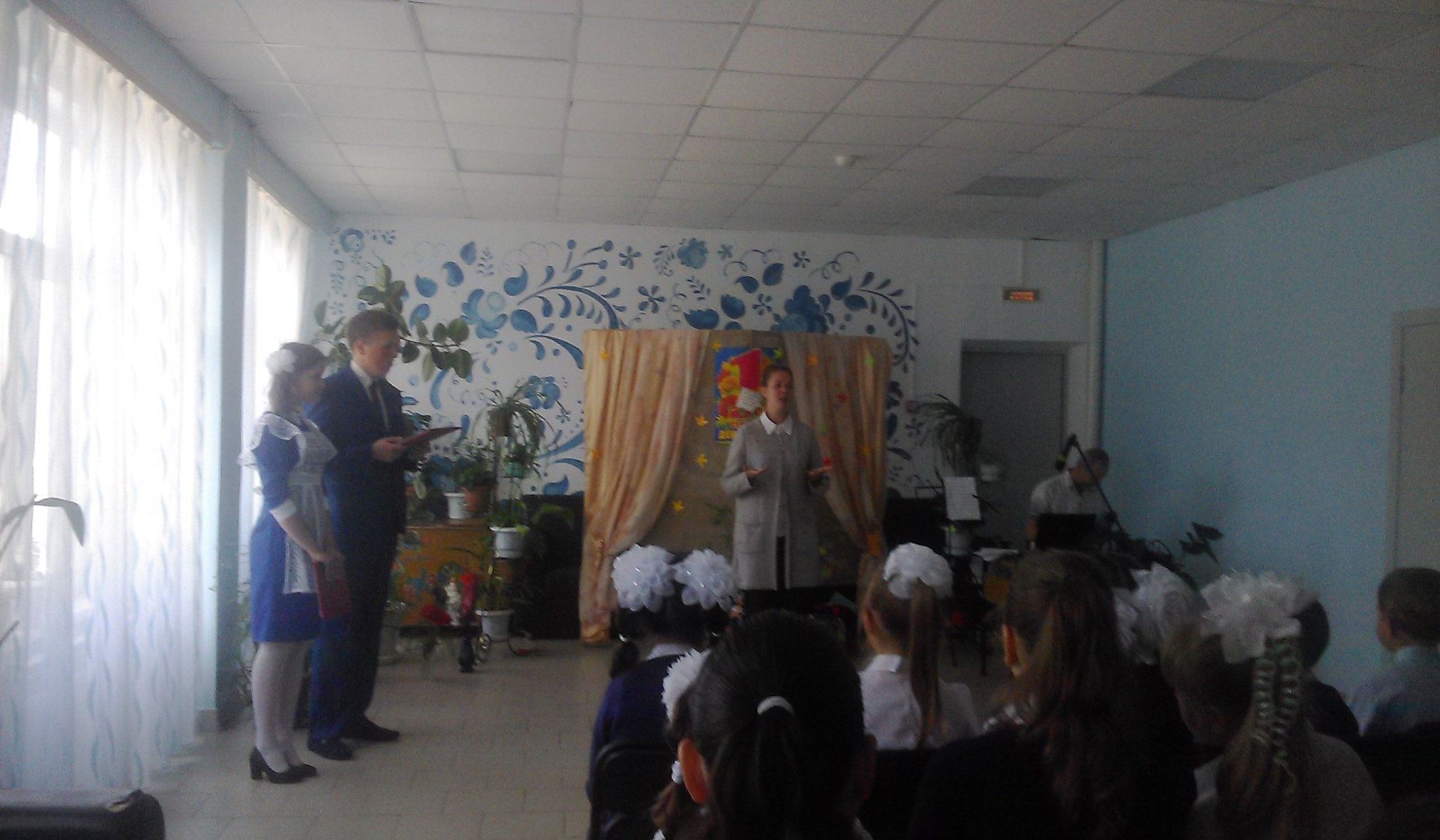 Ну вот и подошёл к концу наш праздник День Знаний. Праздник подготовила педагог-организатор Вараксина Галина Александровна.
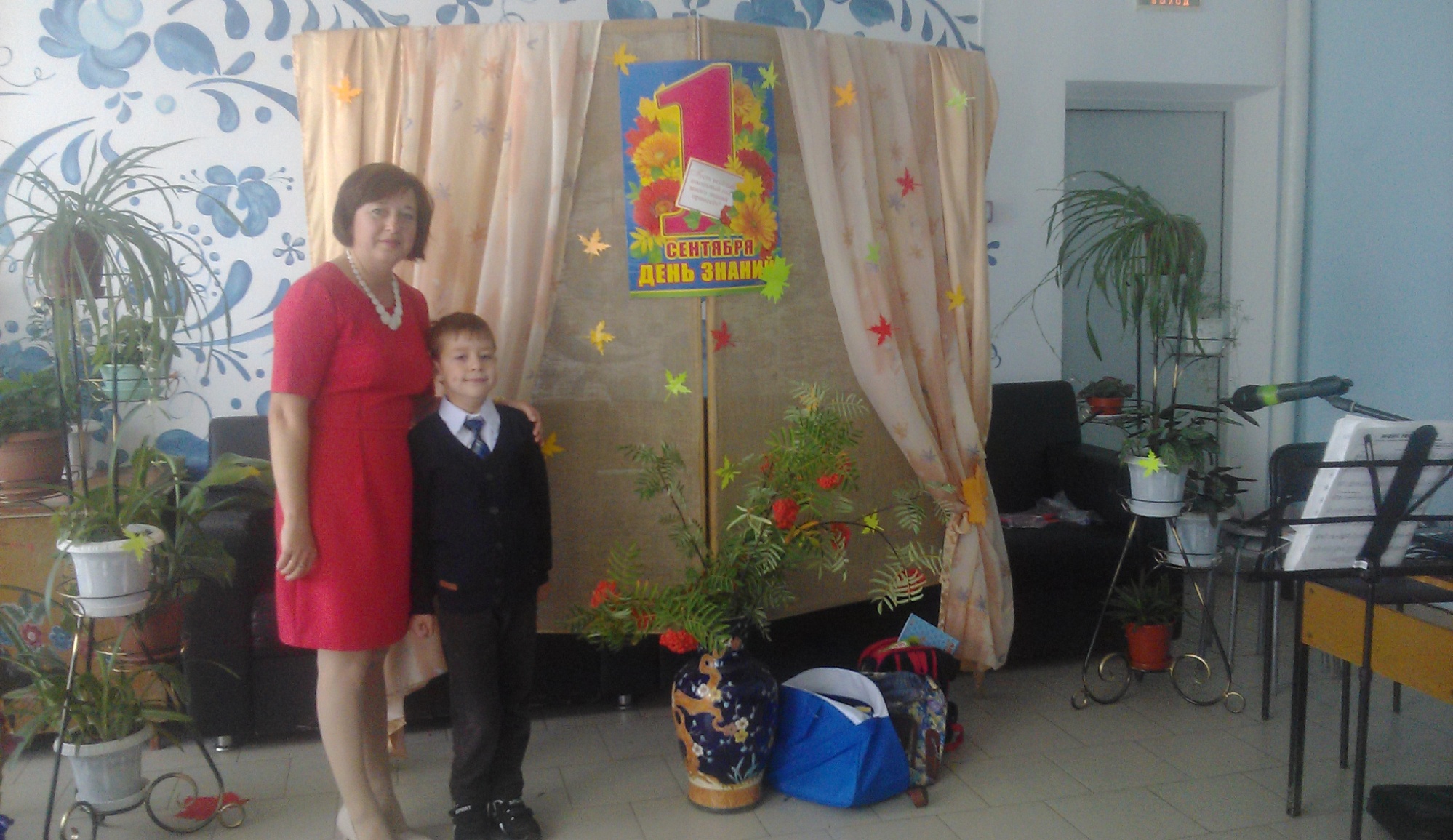 Спасибо за внимание!!!